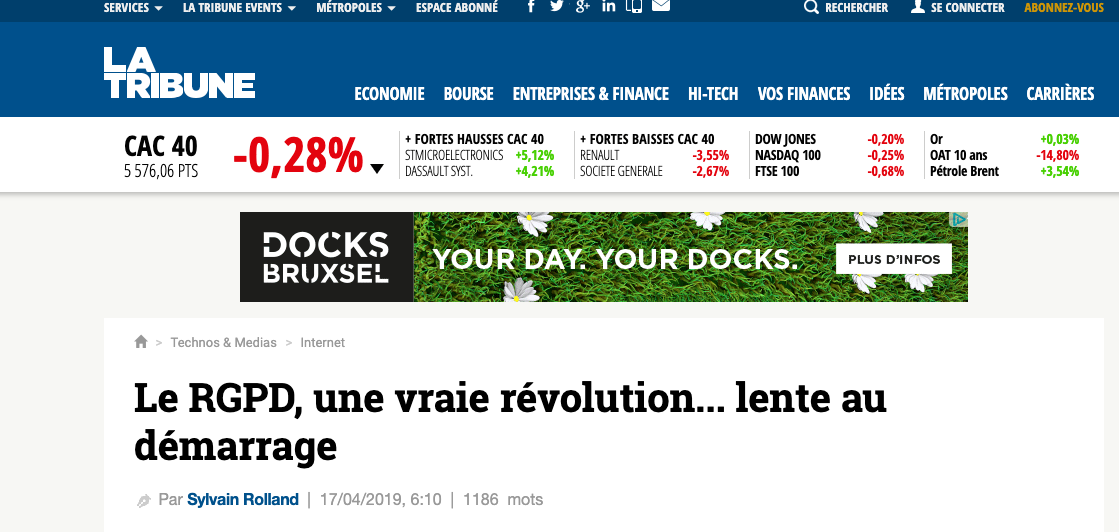 Principe majeur: accountabilityVous devez être capable de démontrer que vous êtes en règle par rapport au RGPD
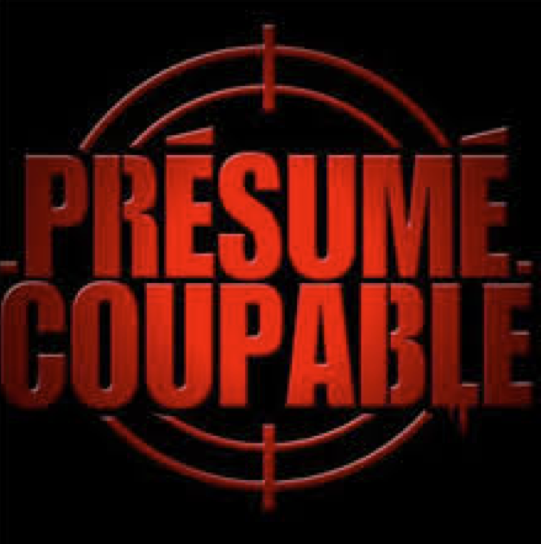 PRINCIPALE TÂCHE DO-CU-MEN-TA-TION
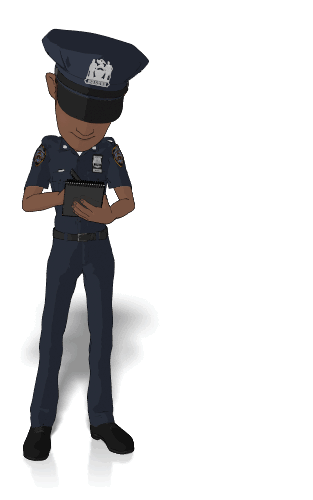 Les amendes
Maximum 4% CA Annuel mondial
20 Millions €

Quelques exemples:
Google 50 millions
Hôpital portugais 480.000€
Autriche 4.800 caméra de surveillance
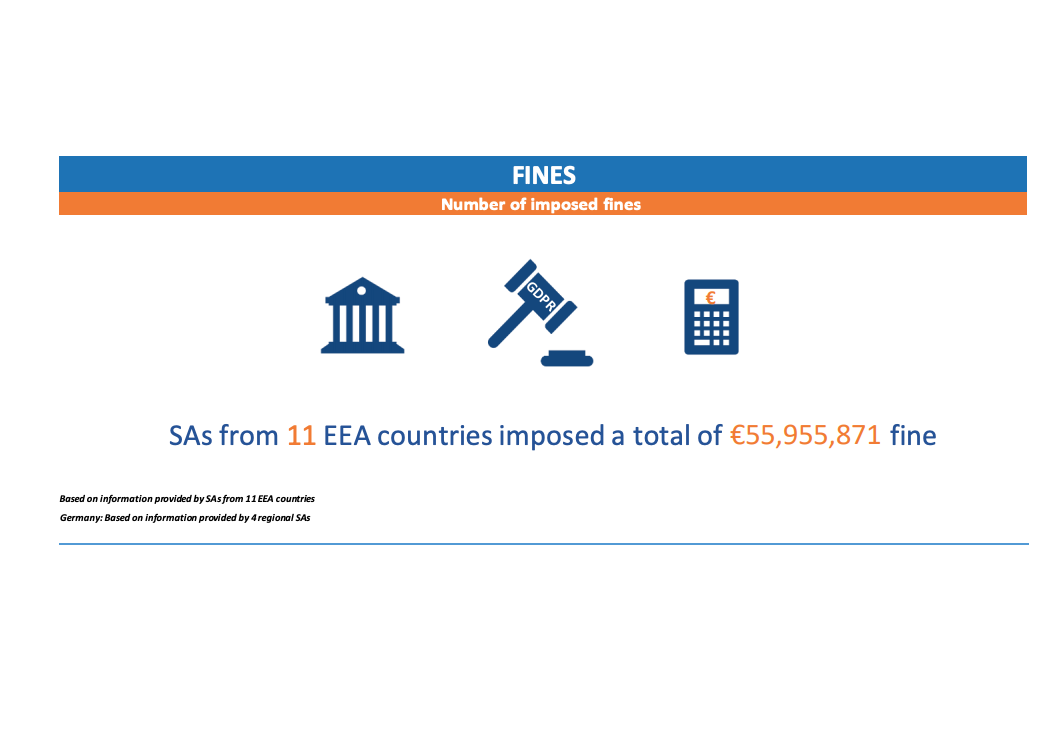 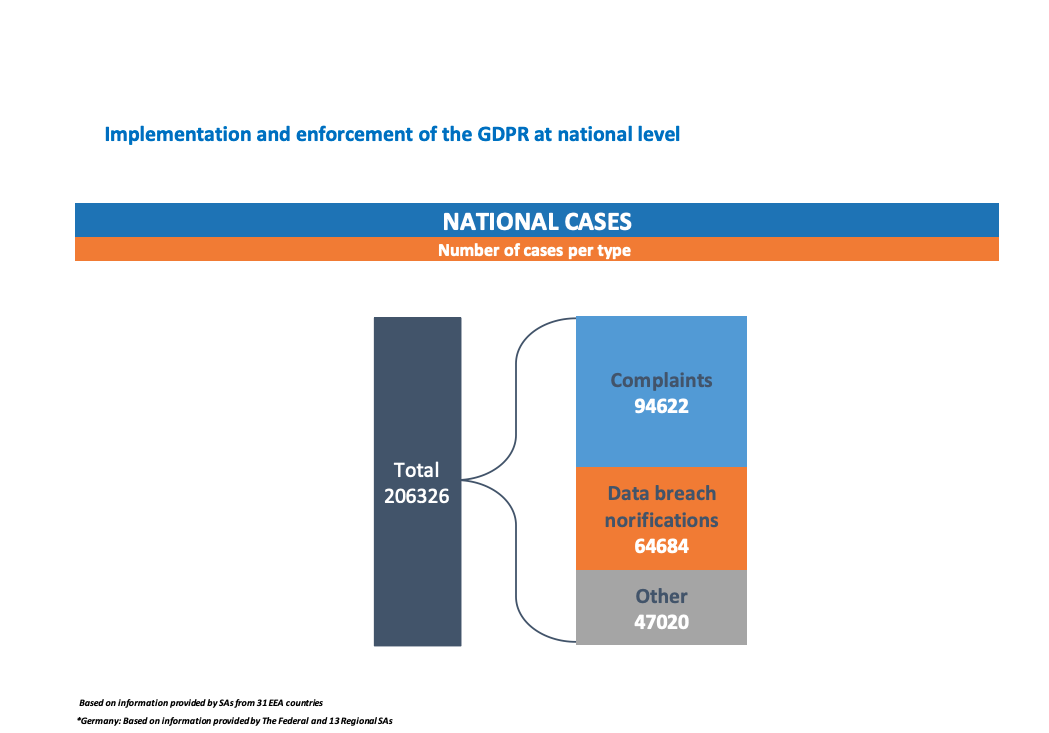 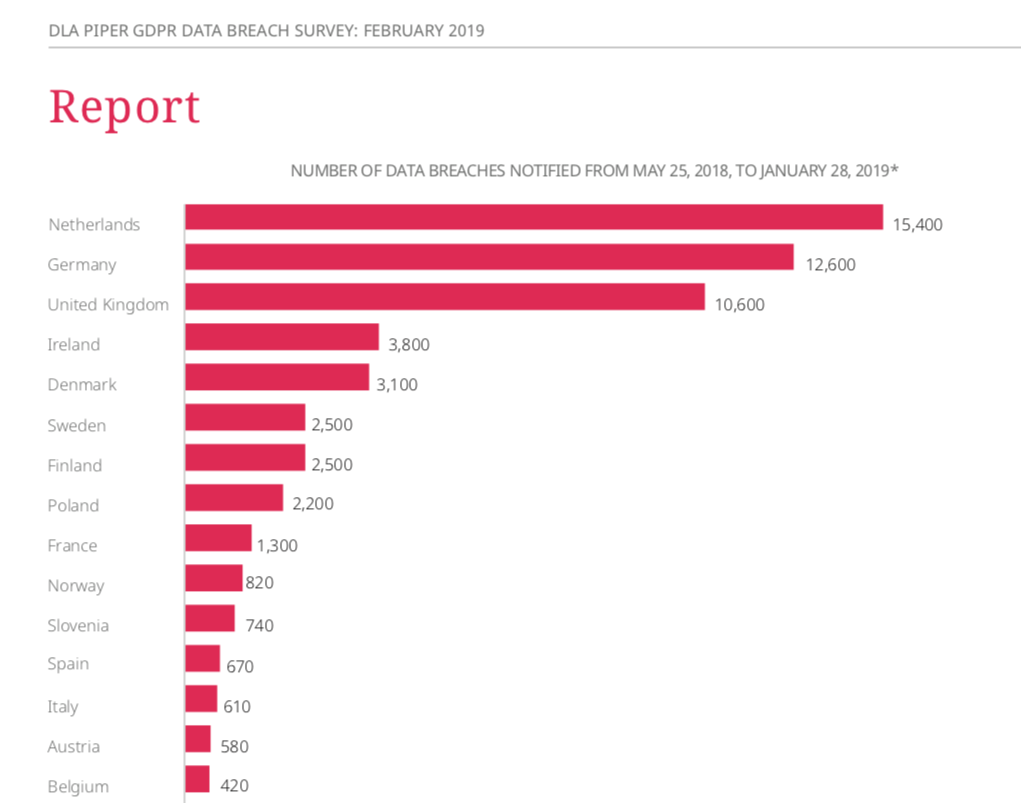 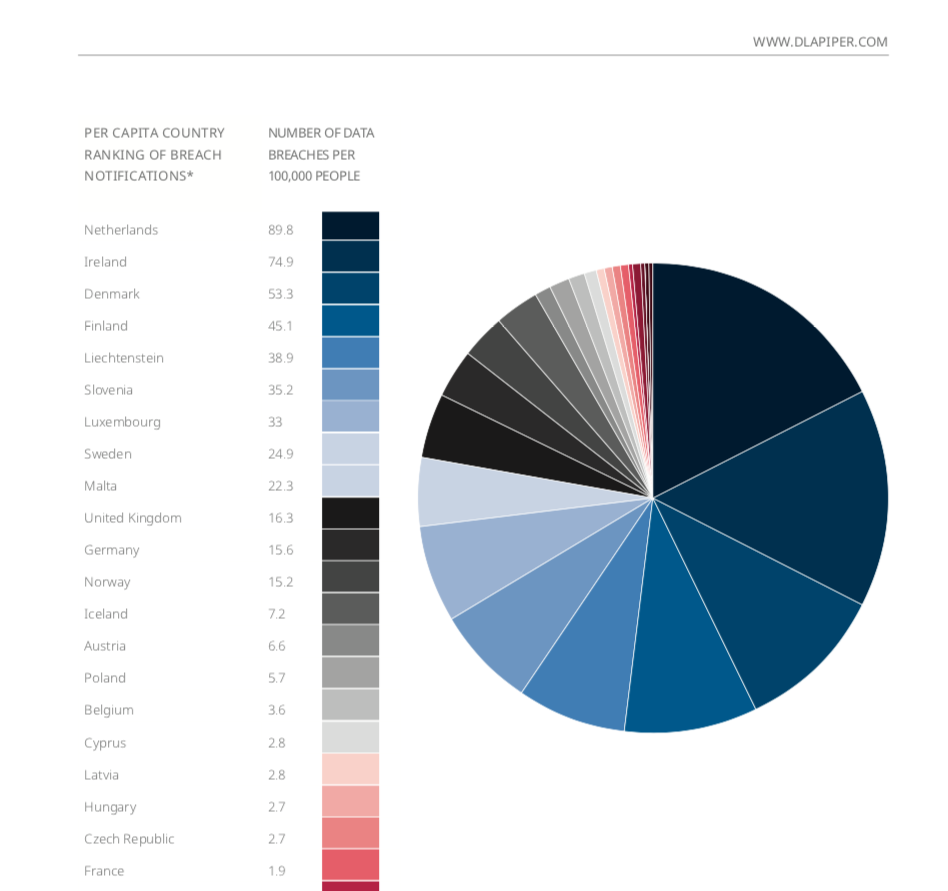 Data breachpour 100.000 habitants
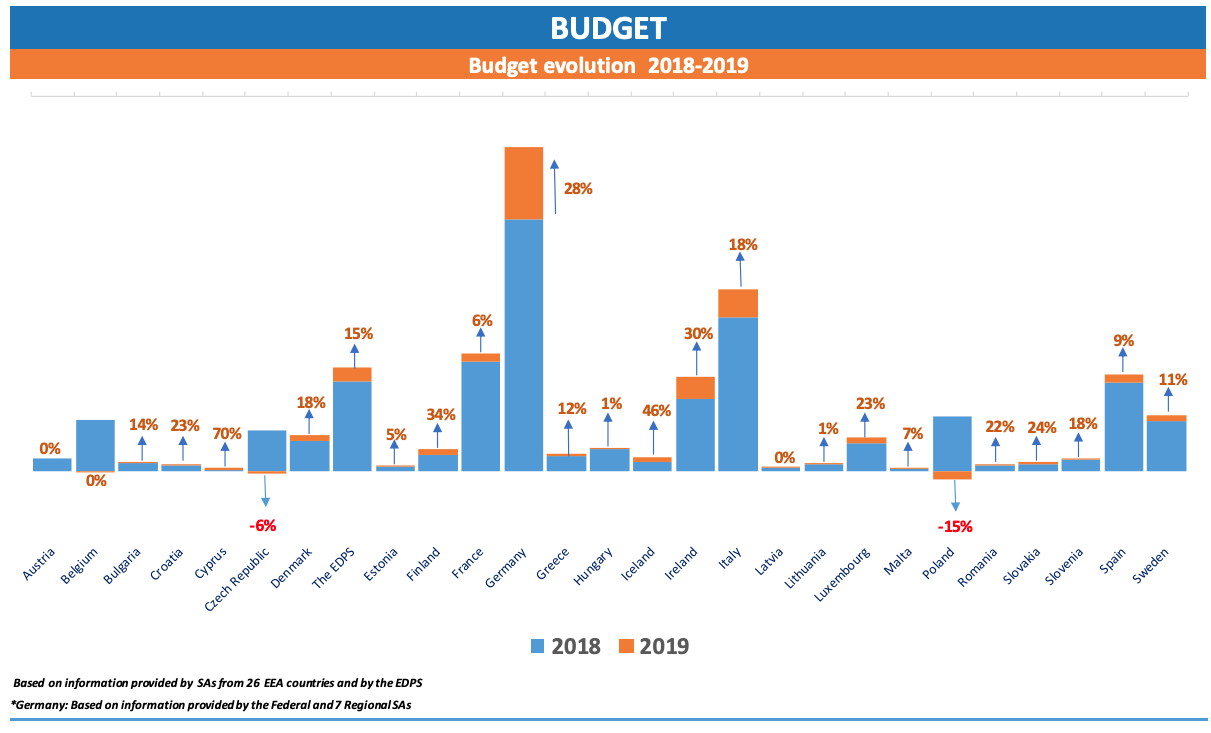 Votre texte ici
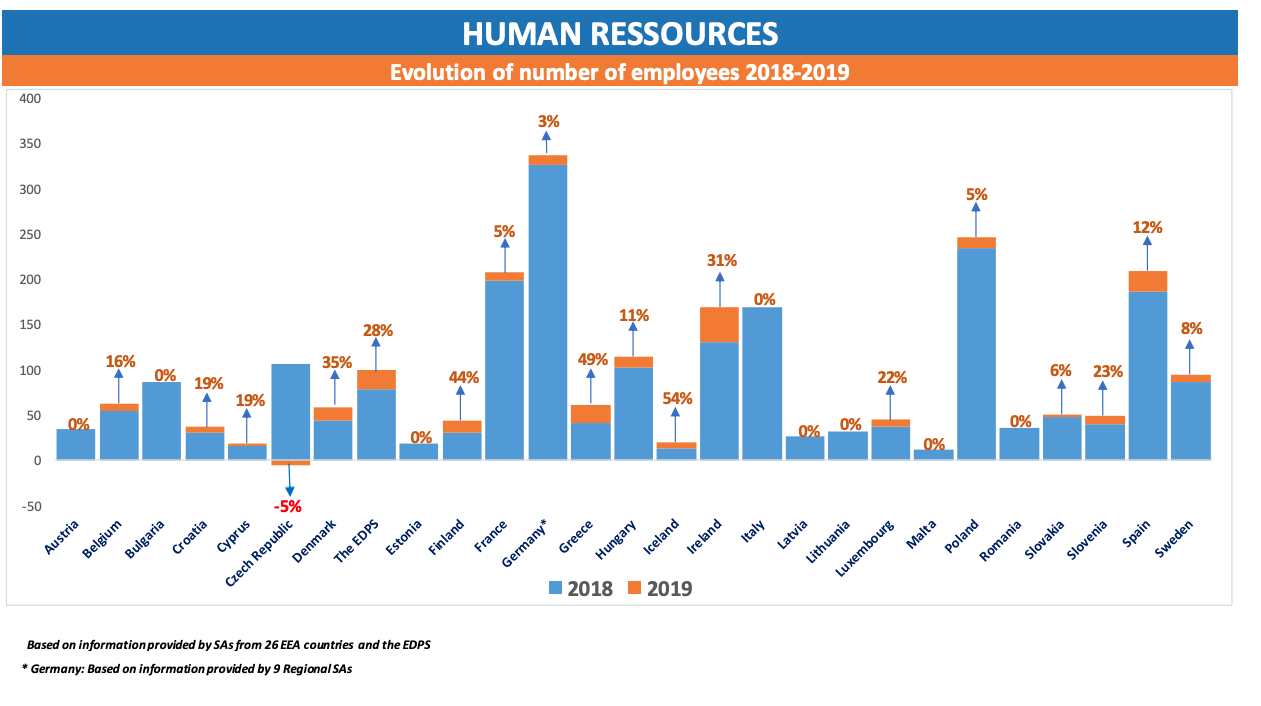 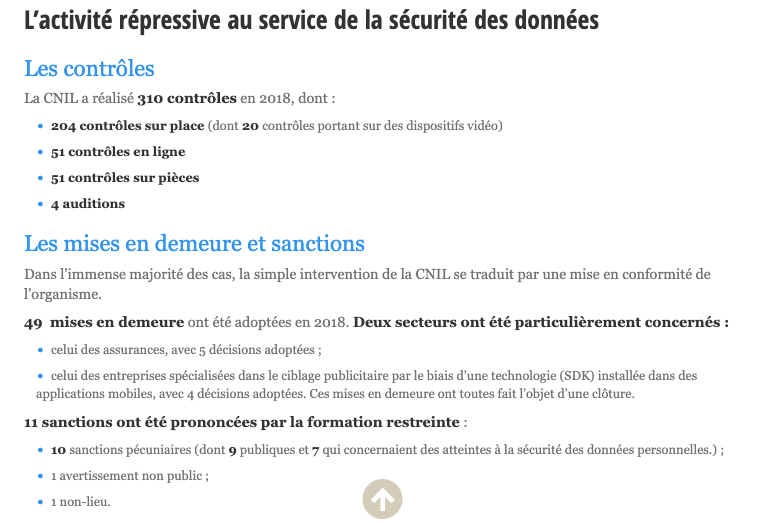 En France
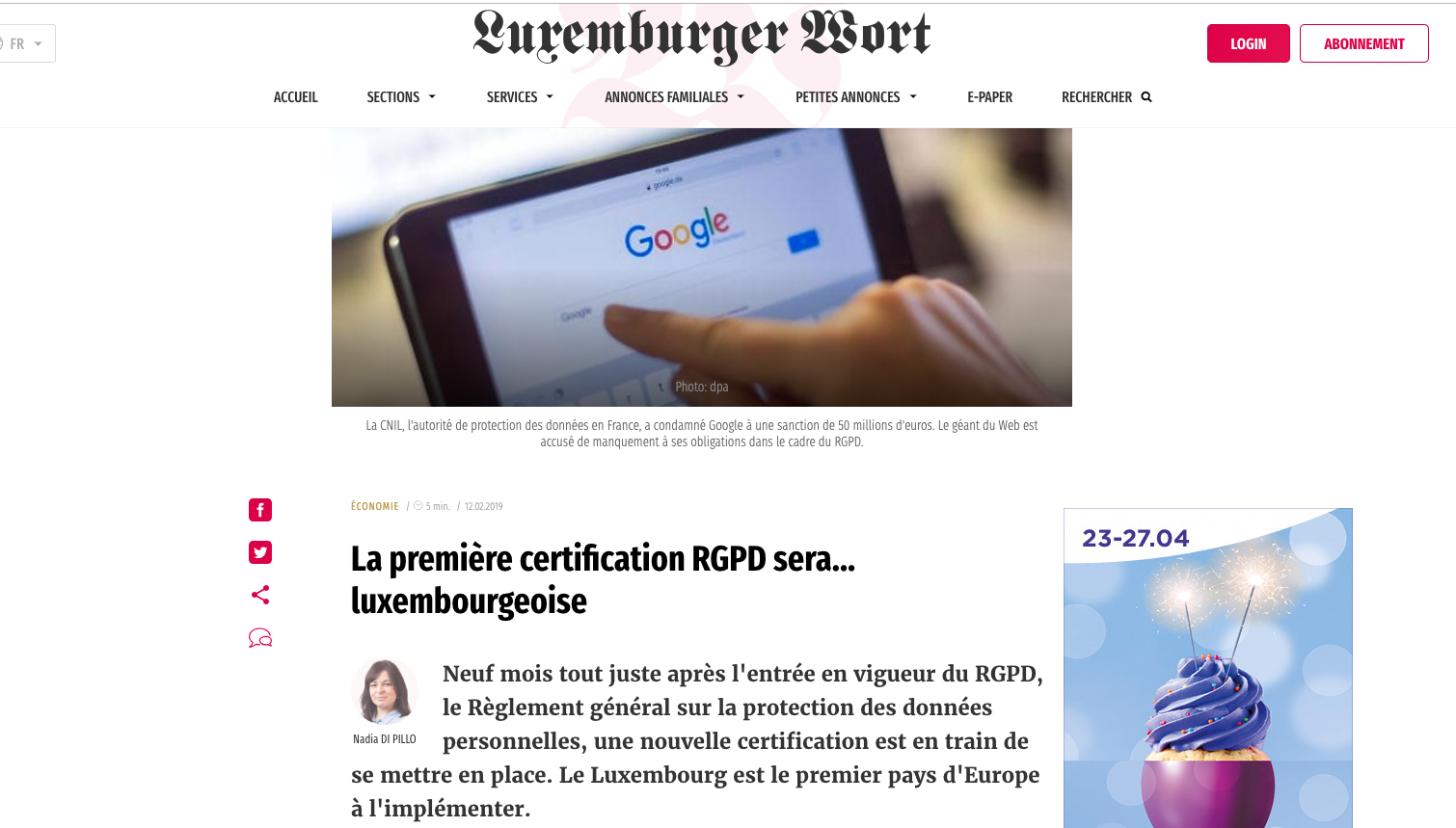 LE RGPD EN BELGIQUE?
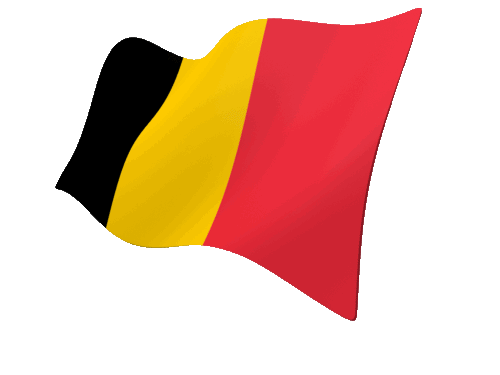 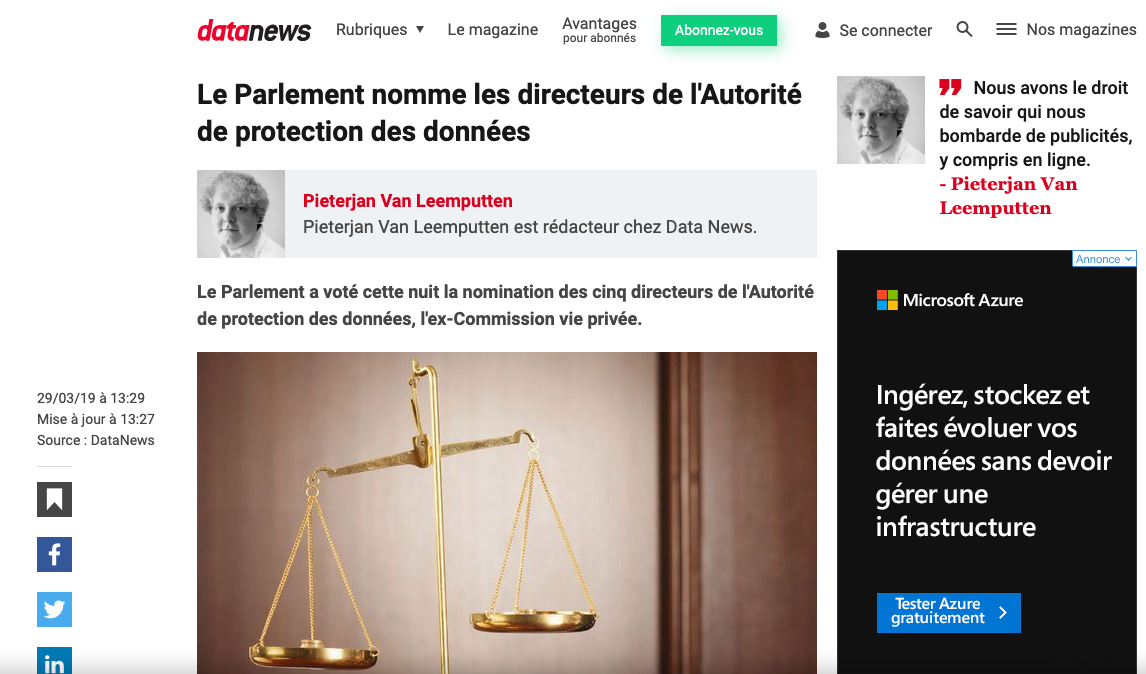 Nouvelle(s) loi(s)
Loi du 30/7/2018
Loi du 5/9/2018
Pourquoi deux lois ???
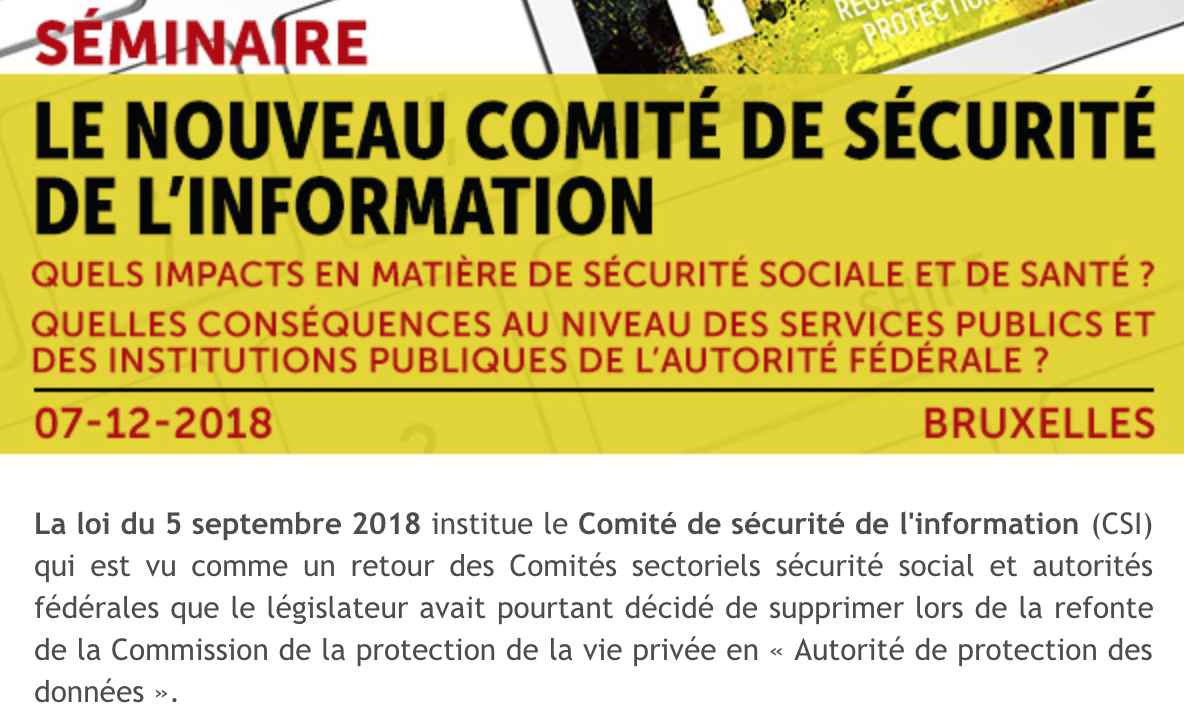 18
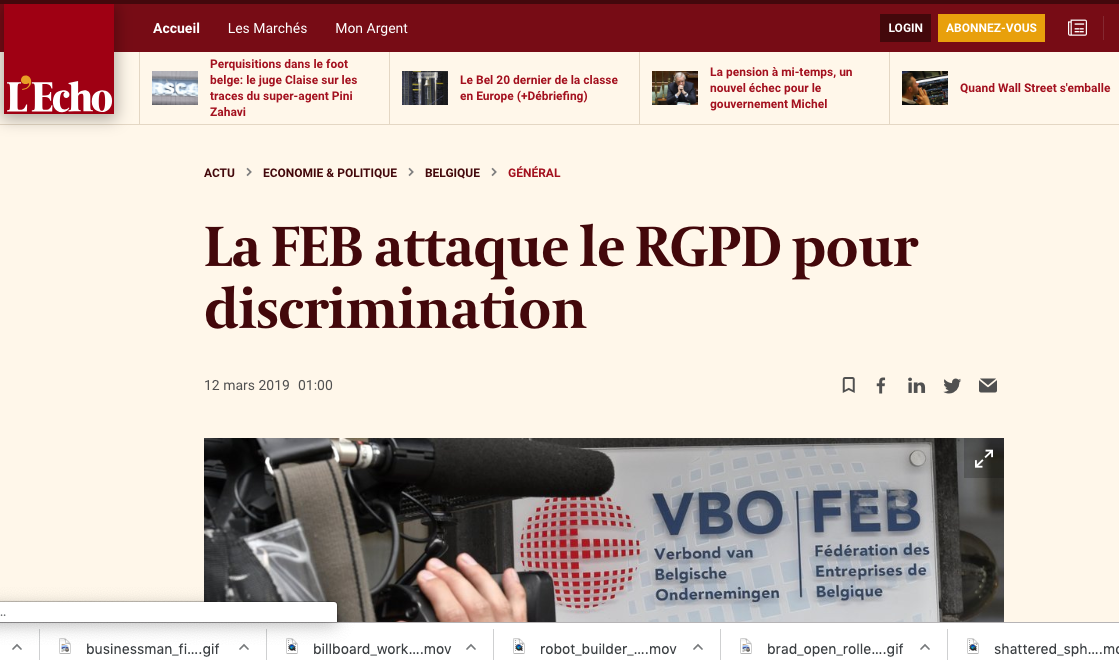 ET POUR LES COURTIERS MEMBRES DE FEPRABEL ?
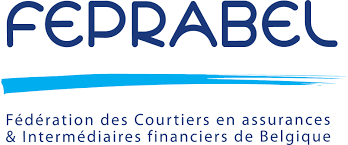 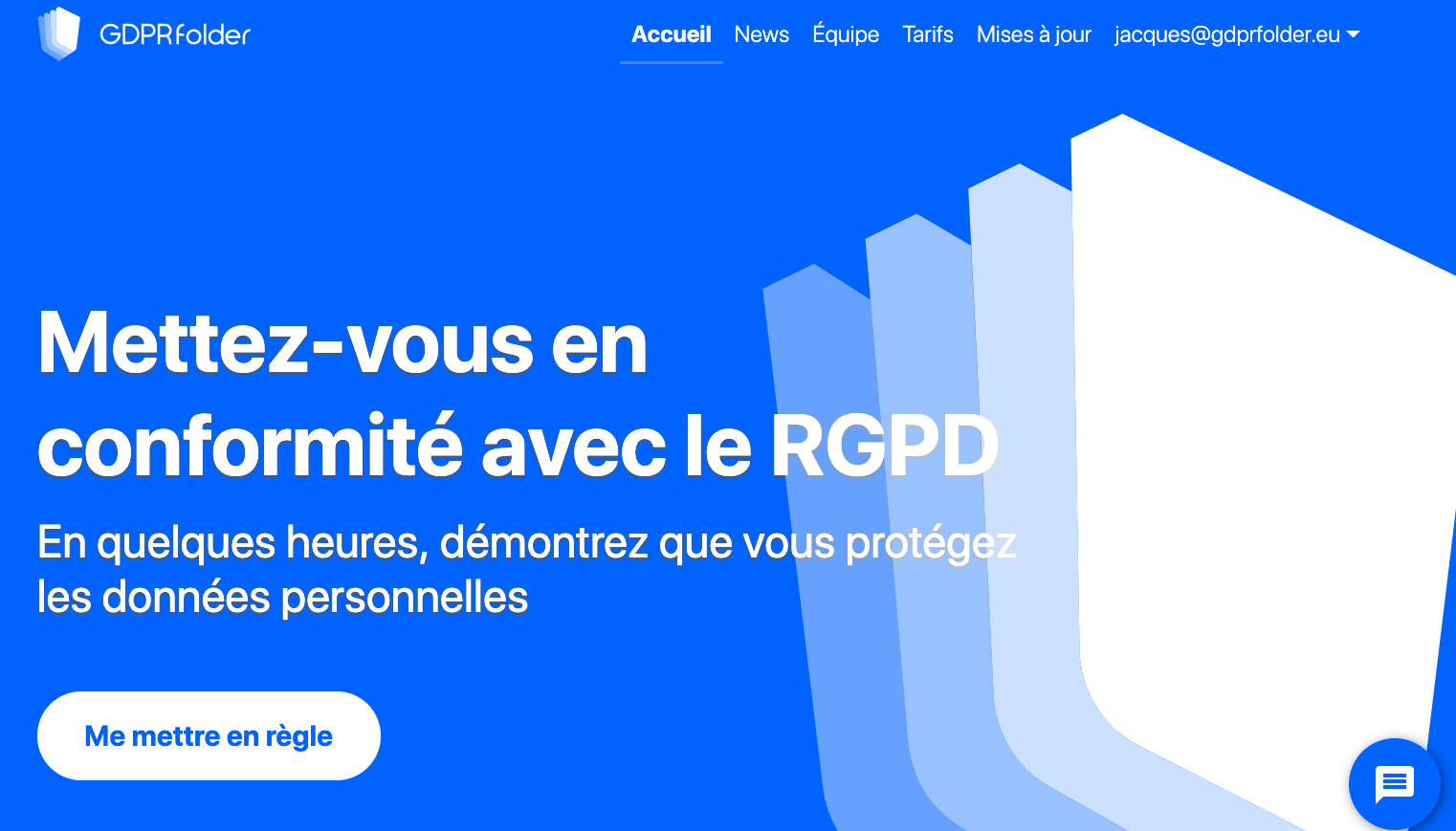 VOUS POUVEZ DÉMONTRER 
VOTRE CONFORMITÉ 
GRÂCE À FEPRABEL
Facilité : un questionnaire didactique et rédigé en vocabulaire simple
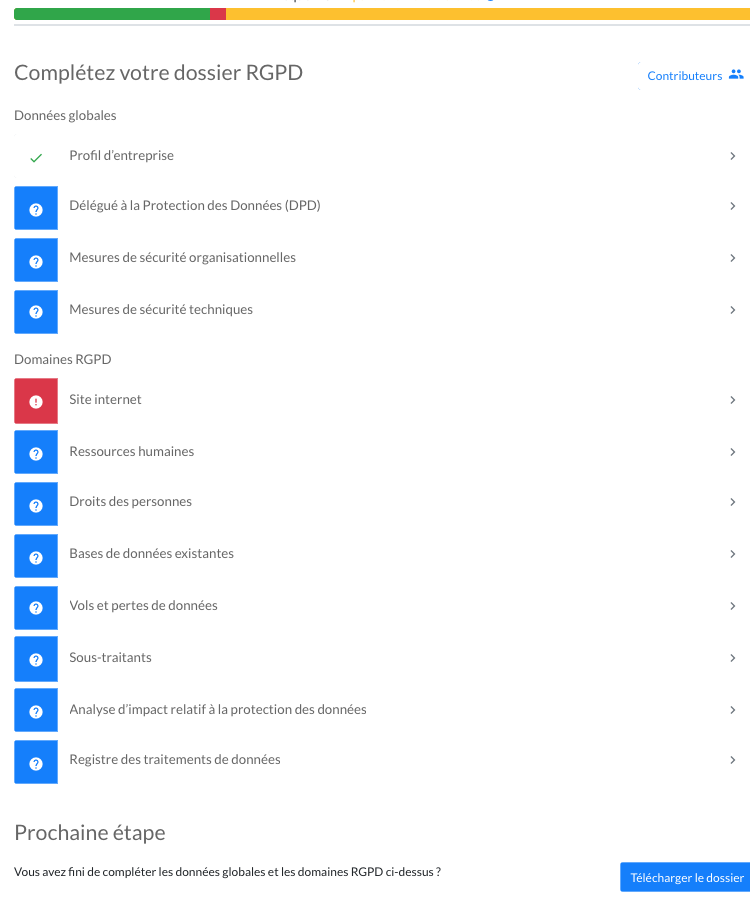 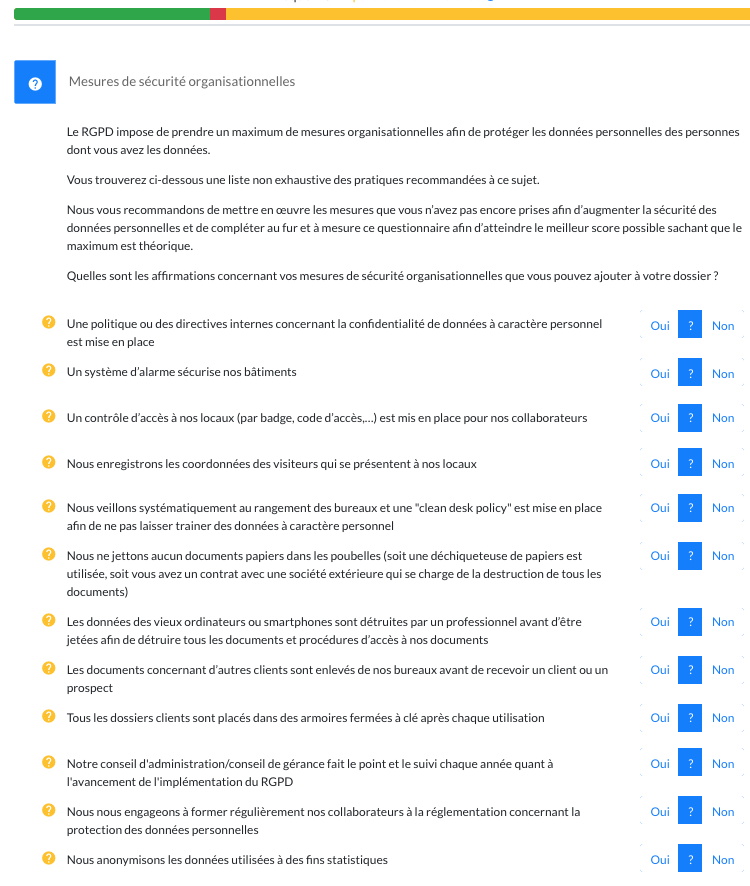 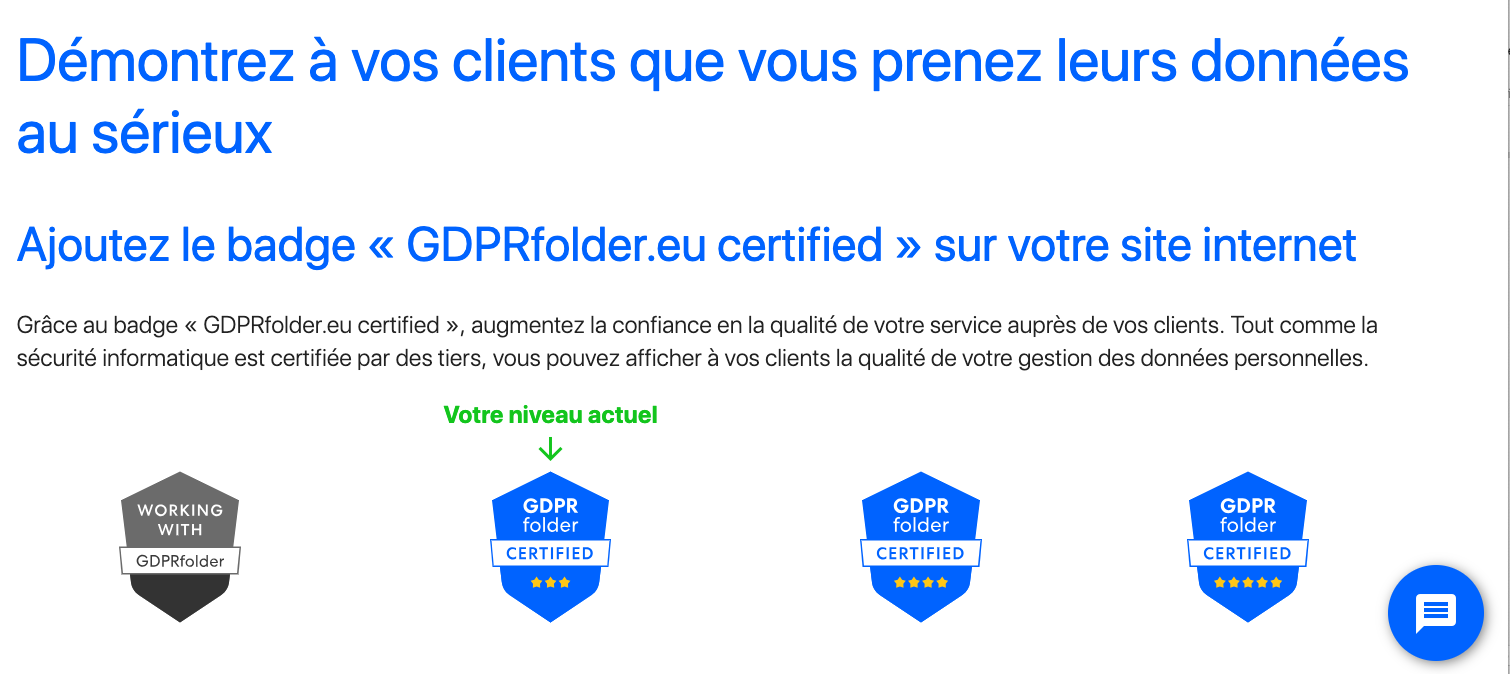 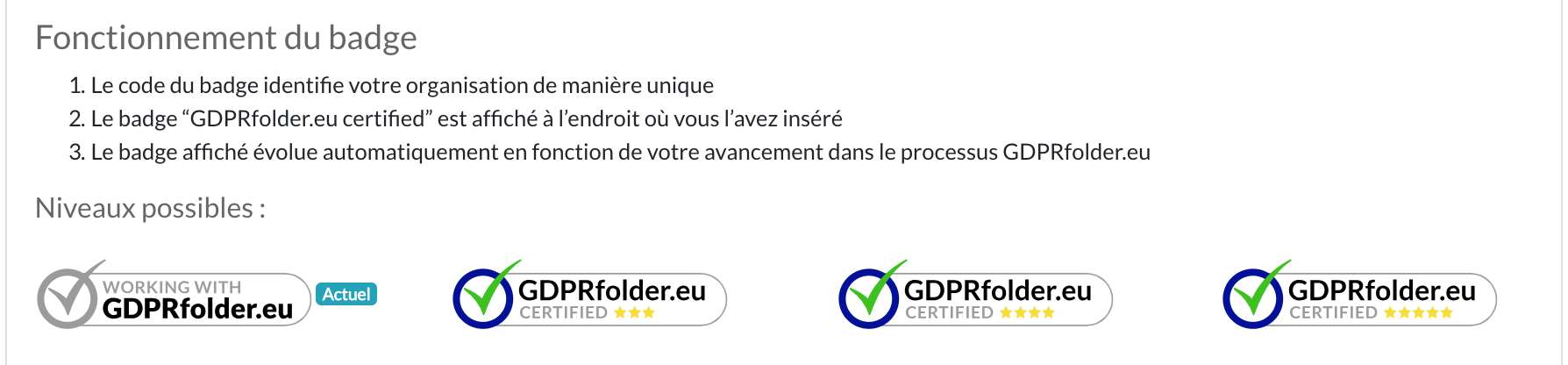 Dossier GDPR
Vous pouvez démontrer en un clic les mesures prises 
en imprimant le dossier gdpr mis à jouer en permanence
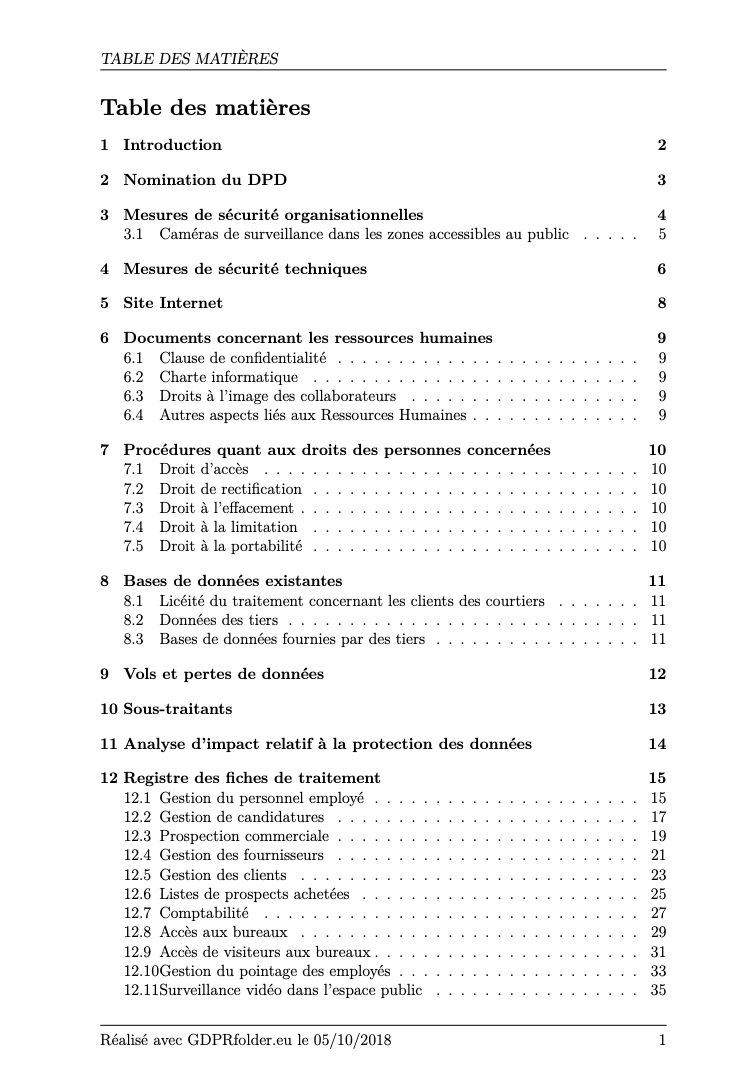 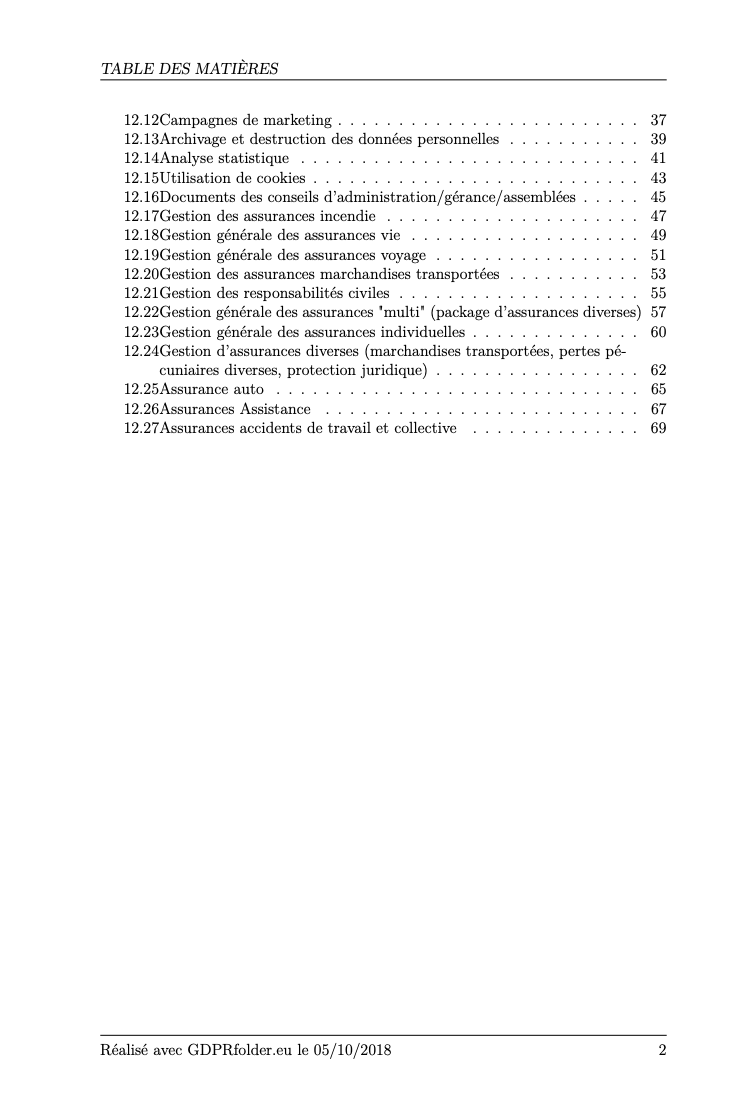 Mises à jour permanentes
Le GDPR n’en finit pas d’évoluer !
NOUVELLES DIRECTIVES EUROPÉENNES
01
NOUVELLES LOIS BELGES
02
JURISPRUDENCE NATIONALE ET EUROPÉENNE
03
NOUVELLES PROCÉDURES ADLINISTRATIVES
04
RECOMMANDATIONS DES AUTORITÉS DE PROTECTION DES DONNÉES
05
Documents juridiques
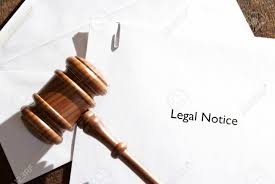 PRIVACY POLICY
CONTRAT DE SOUS-TRAITANCE
CLAUSES DE CONFIDENTIALITÉ
CHARTE INFORMATIQUE
DÉCISIONS INTERNES
26
CE N’EST PAS FINI…
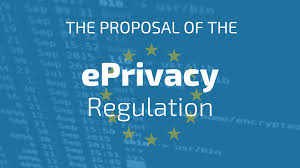 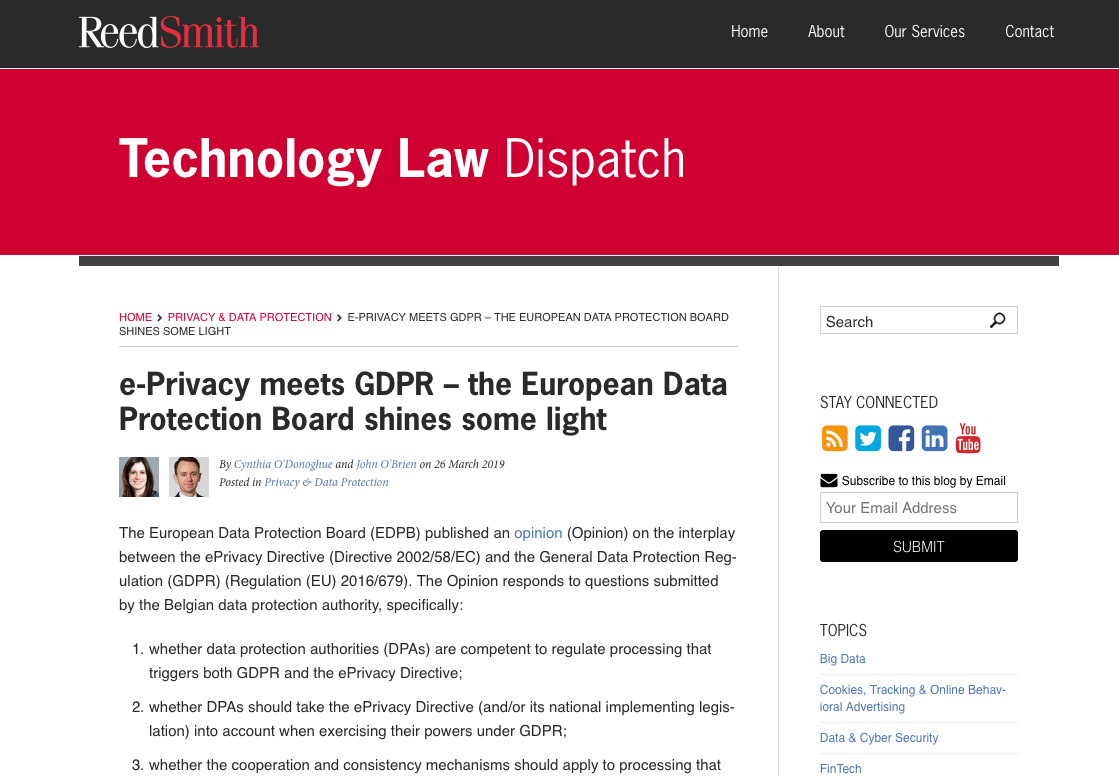 Si vous n’avez pas encore terminé, finalisez votre dossier
Feprabel vous propose un DPO qui peut vous aider
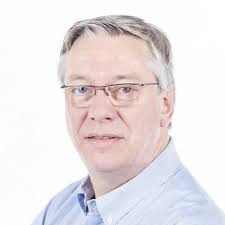 Dirk Joris
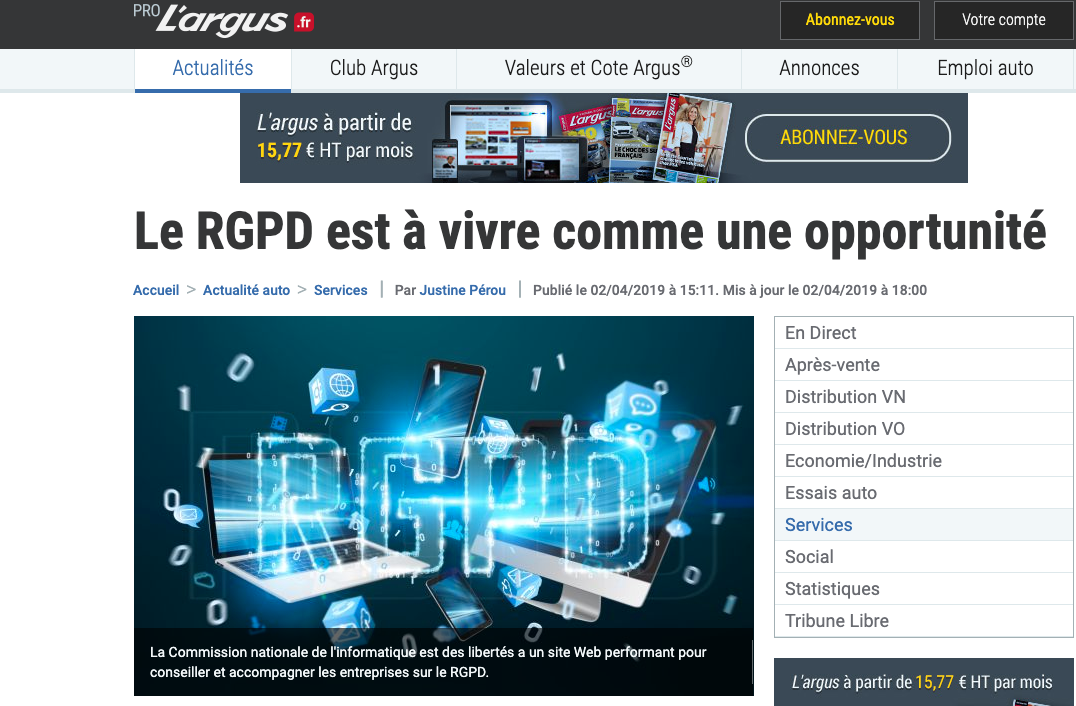 RAPPEL
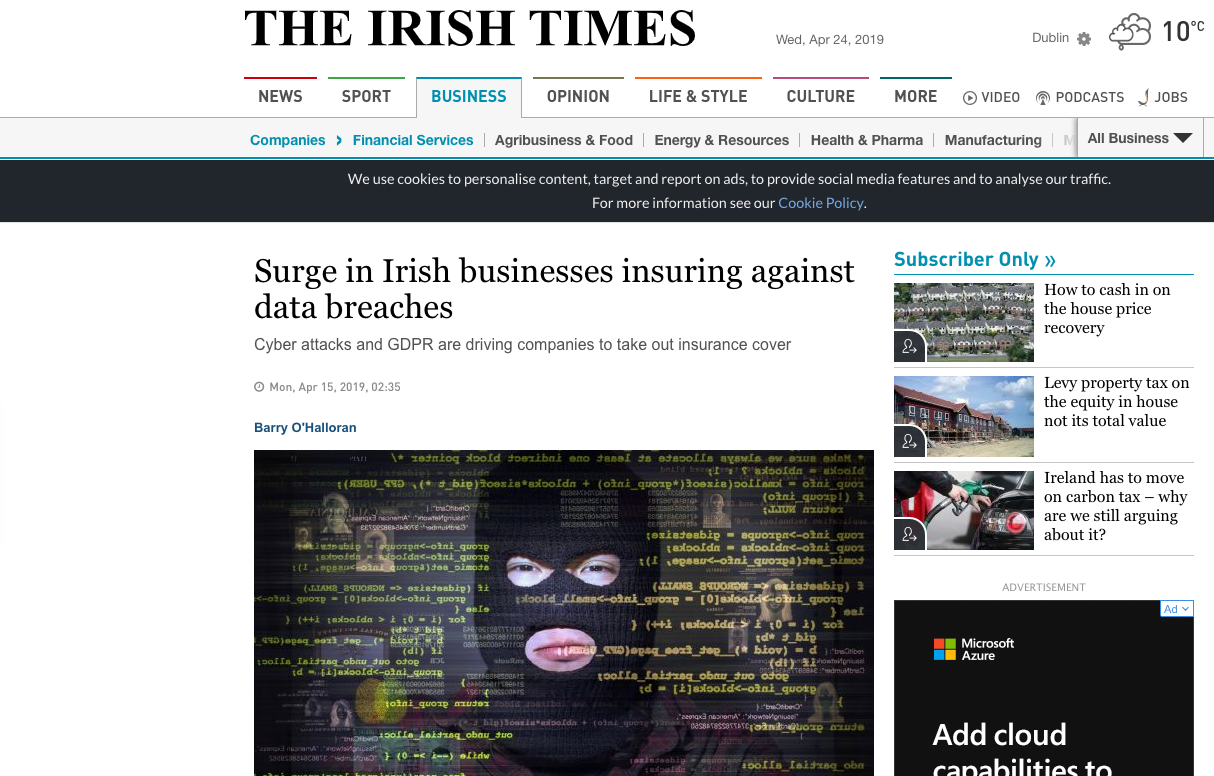 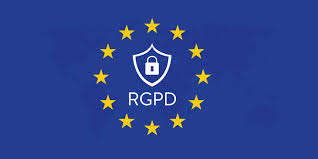